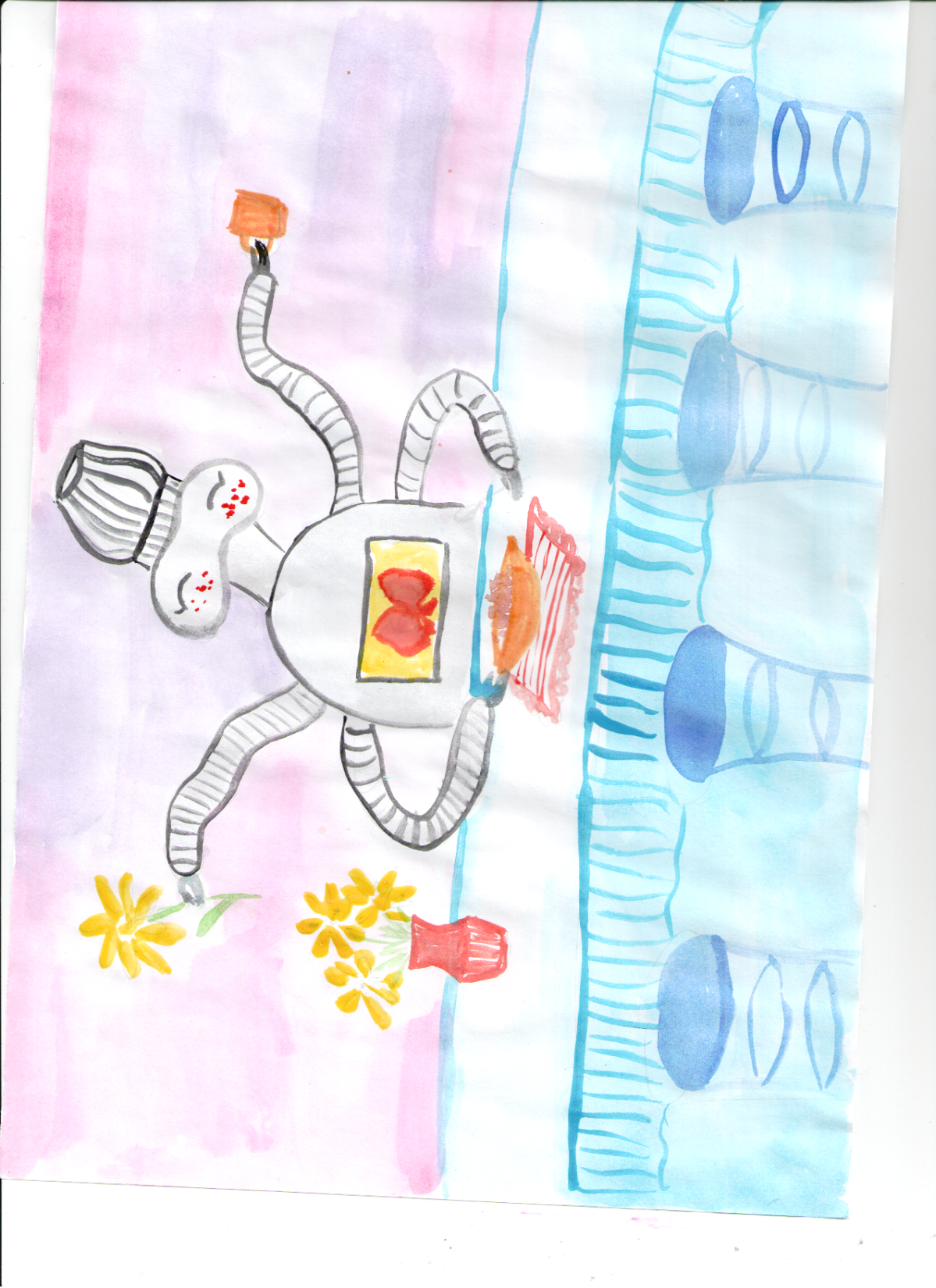 Школьная столовая моей нашей мечты.
Презентацию подготовили
ученики 3 классов
МОУ СШ №18:
Белова Софья
Карачевцева Дарья
Соколов Иван
Хромых Анна
Руководитель: 
Матвеева Людмила Владимировна
Есть в школе место славное,А может даже главное,Где встретишь одноклассниковИ всех друзей своих.Ещё не догадались?Не буду вас томить –«Школьная столовая» -Как здорово звучит!
Кипит работа дружнаяУроки напролёт,Работа очень нужная.Ждёт маленький народ.
Звенит звонок, и дружноюБежим мы всей гурьбойВ волшебную столовую,А не спешим домой.
Мы знаем, что горячееИ вкусненькое ждёт.Никто из одноклассниковГолодный не уйдёт.
Сказать хотим мы громко вам,Чтоб слышно было тут и там:«Спасибо нашим поварамЗа то, что вкусно варят нам»!
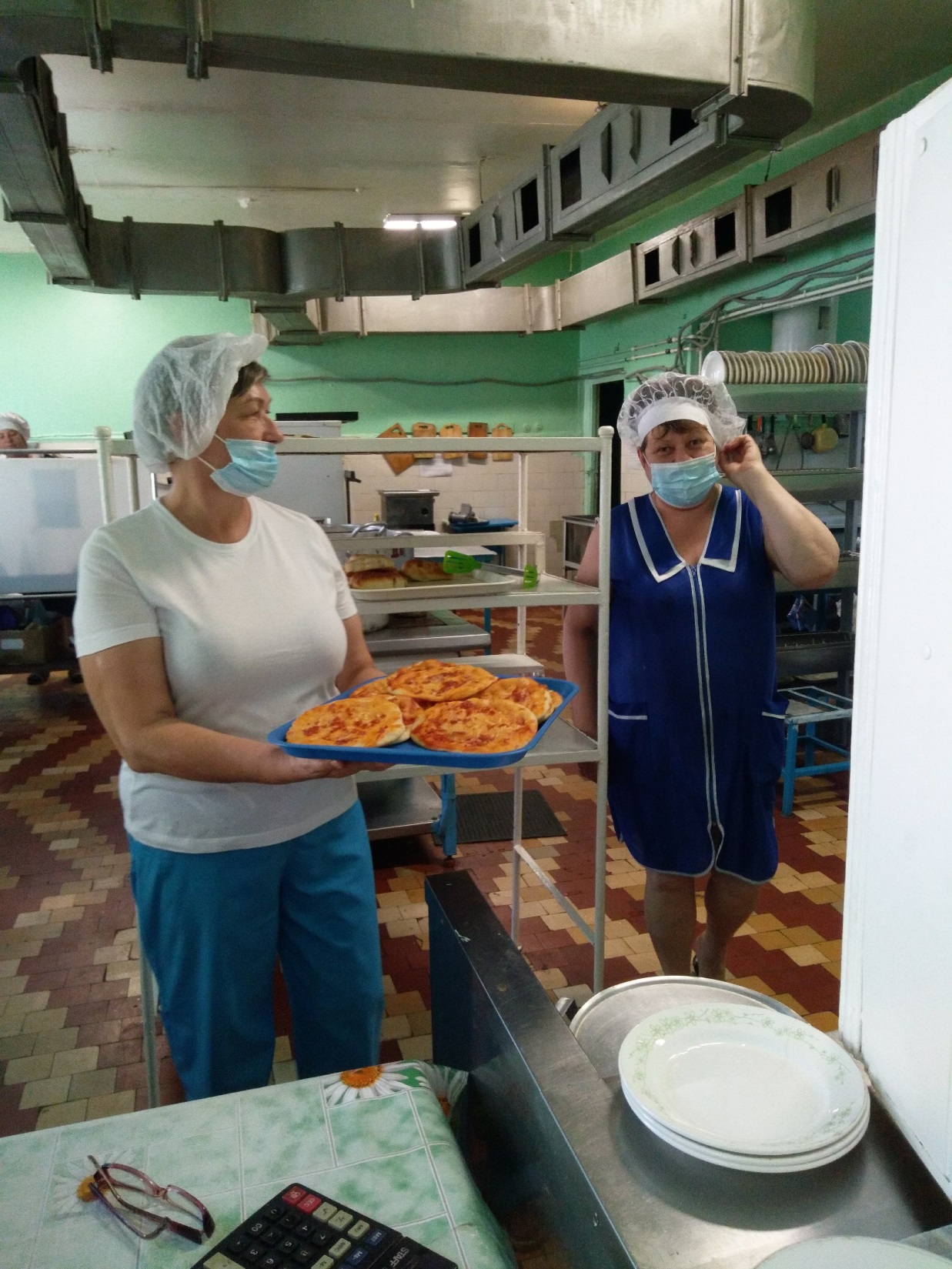 Наша столовая мечта всех школьников!
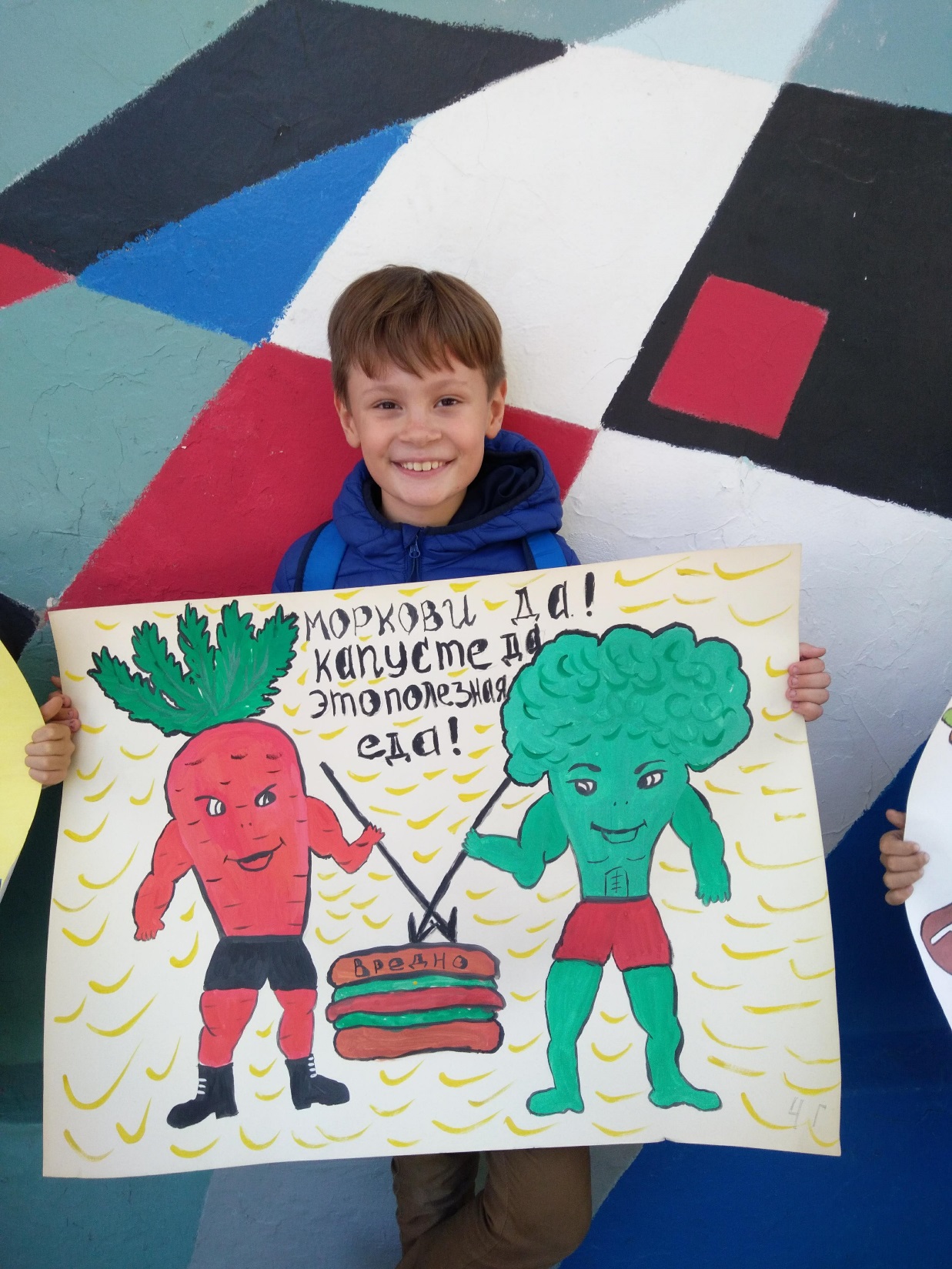 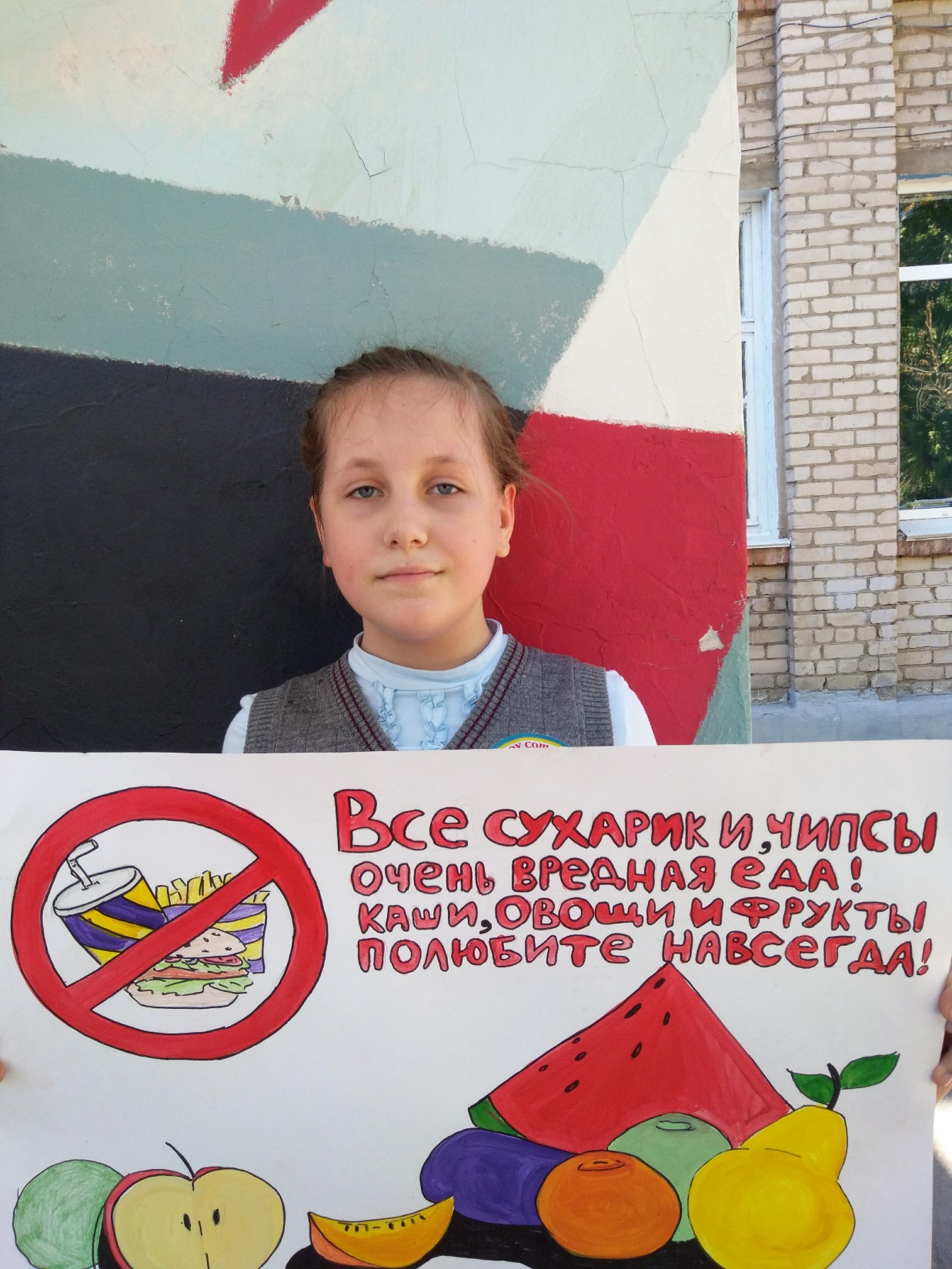 Наша столовая мечта всех школьников!
Наша столовая мечта всех школьников!